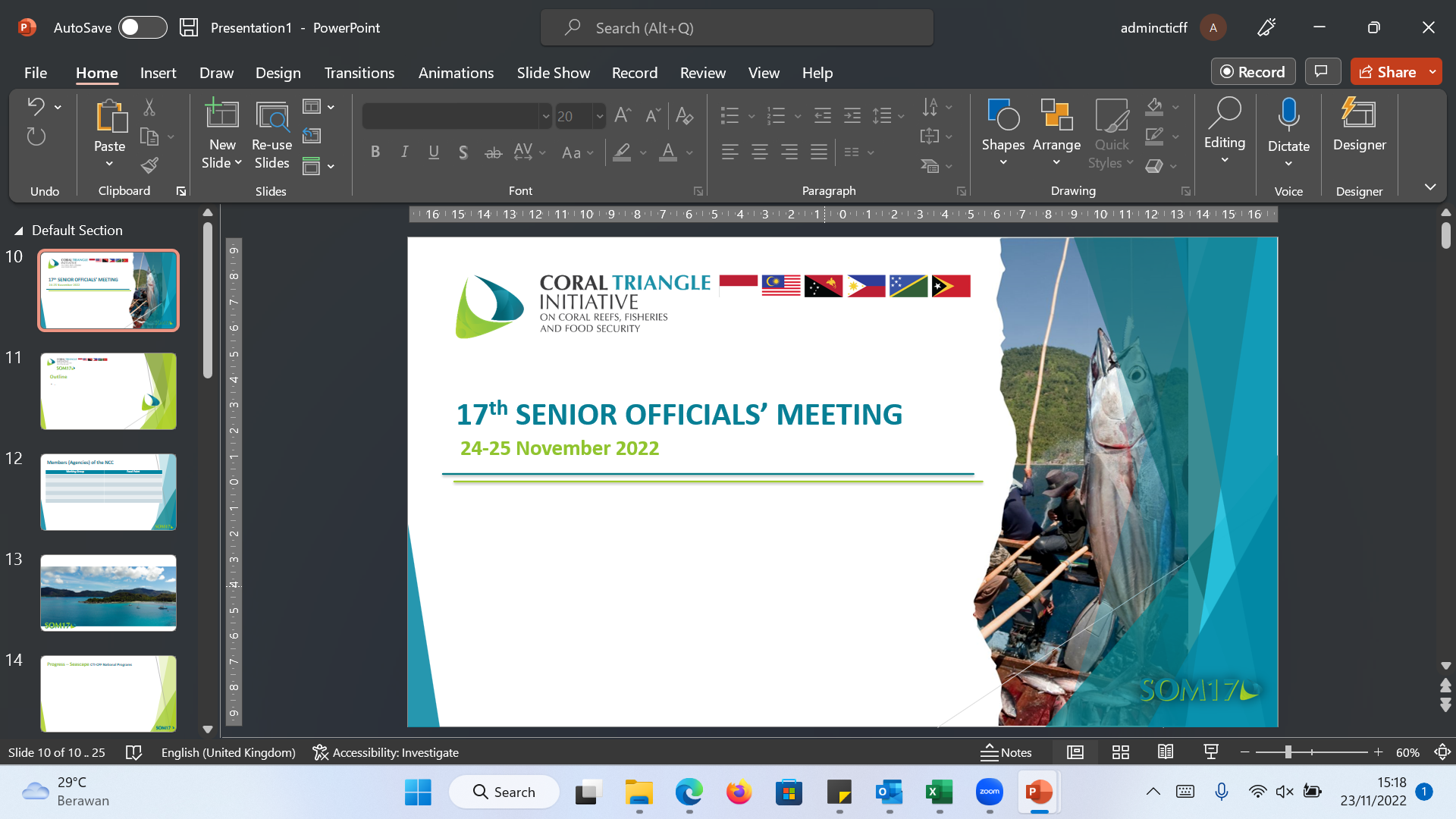 Monitoring and Evaluation Working Group (MEWG)
Ms. Noor Afifah Abdul Razak
Chair of MEWG
November 2022
Outlines
MEWG and CT Atlas Focal Points
Actions taken for SOM-16 Decisions 
Moving Forward with RPOA 2.0
Progress of CT Atlas
Update on Workplan and Budget by the Chair of MEWG for 2022 
Workplan and Proposed Budget by the Chair of MEWG for 2023 
Draft Recommendation for SOM 17
MEWG Focal Points
CT ATLAS Focal Points
Actions taken for SOM 16 Decisions
Actions taken for SOM 16 Decisions
Actions taken for SOM 16 Decisions
Actions taken for SOM 16 Decisions
Actions taken for SOM 16 Decisions
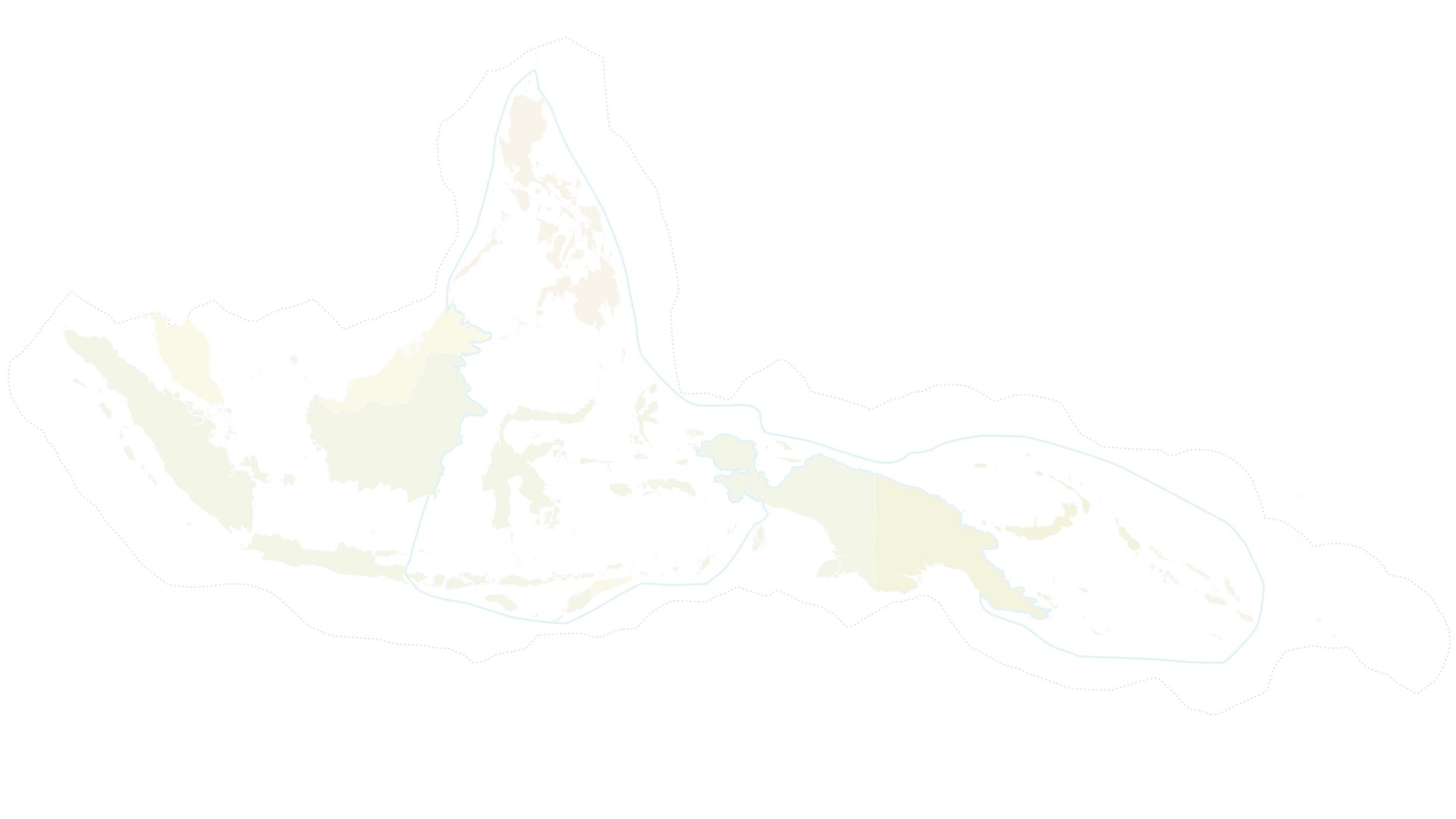 Moving Forward with RPOA 2.0
SOM approval
Countries to share data for M&E Plan framework
1. LAUNCHING RPOA 2.0 AT LEADERS SUMMIT
2. DATA VERIFICATION FOR M&E PLAN FRAMEWORK
IMPLEMENTATION OF RPOA 2.0 AND TOOLS
NOVEMBER 2022
DECEMBER 
2022
Q1 (JAN – MAR 2023)
Q1 2023 ONWARDS
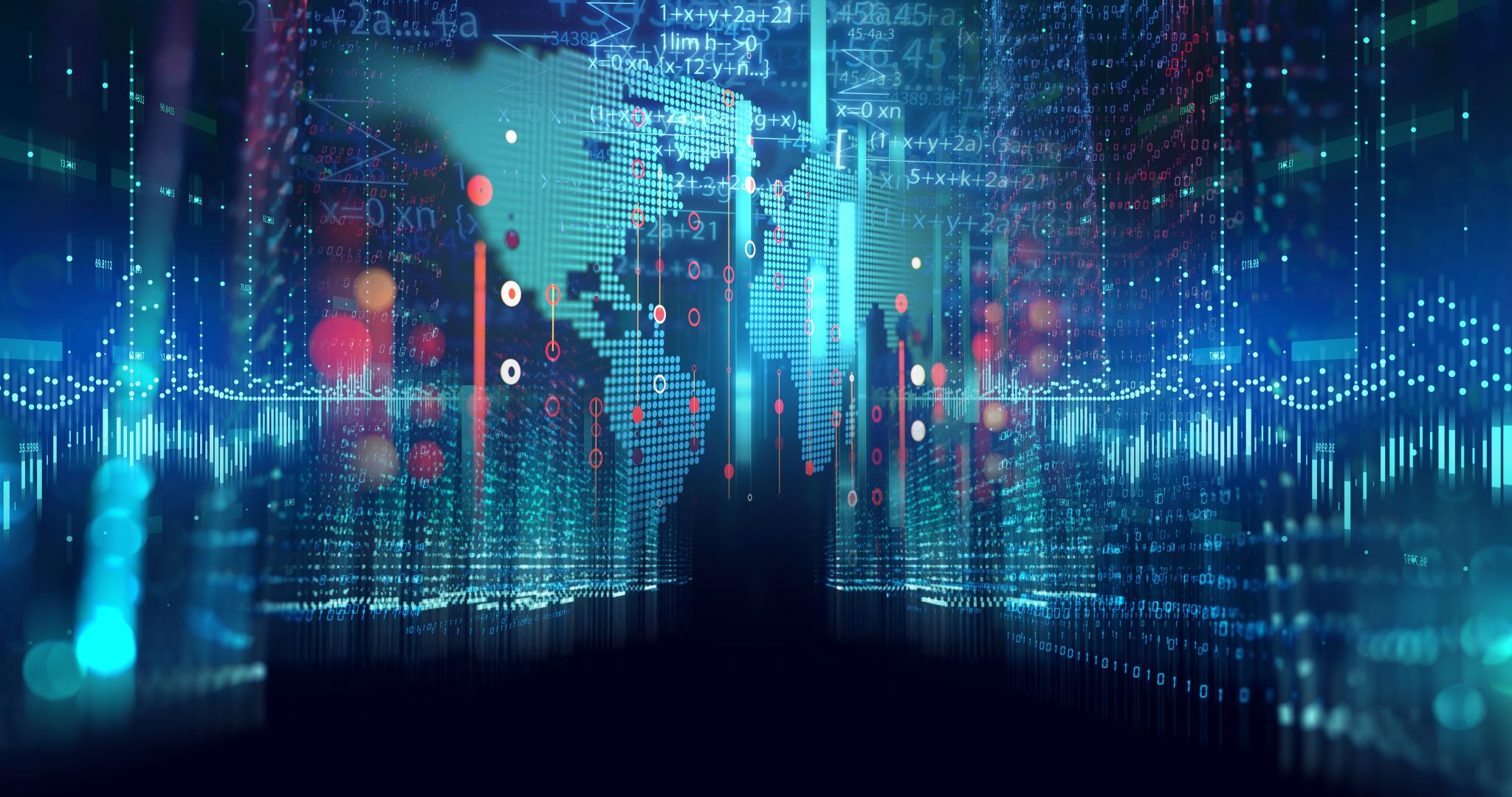 Progress of CT ATLAS 2022
CT Atlas Expansion Private Sector Partnership Concept Note supported by SUFIA LCD
Received Data from ATSEA-2 Project
Finalized CT ATLAS Data Contribution Mechanism
Collaboration with ALLEN CORAL ATLAS
CT ATLAS Refresher Training
ATSEA-2 Data Contribution
The Arafura and Timor Seas (ATS) region geographical boundary is unique in terms of its ecology, geography and socio-political structure.
Shared by Australia, Indonesia, Papua New Guinea and Timor-Leste, this fertile corridor of tropical water traverses the North Australian Shelf Large Marine Ecosystem (LME), connecting the Pacific and Indian Oceans with the Coral Triangle.
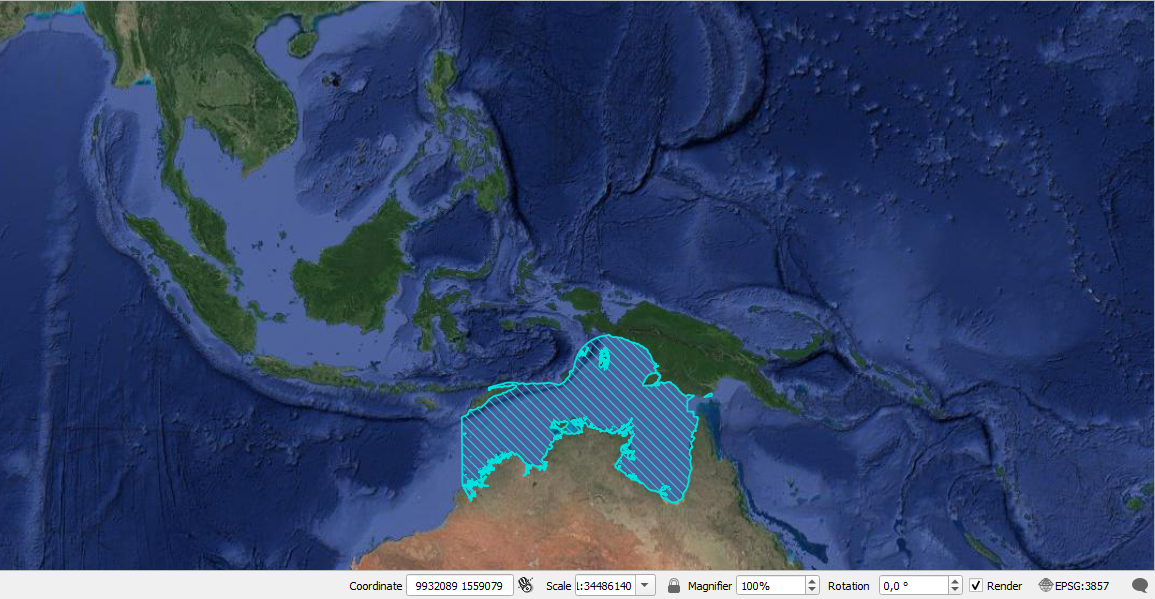 CT Atlas Spatial Data Contribution Mechanism
Contributors submit the online spatial data contribution form
System notify administrator about the new submission
Administrator review the request & data
Auto
Auto
1 week
Administrator notify the user on rejection & reason
No
1st level approval
Yes
Technical Working Group review the request & data
3-4 weeks (Depend on the meeting availability)
2nd level approval
No
Administrator publish the data to CT Atlas:
Interactive map
Download section (depend on contributors preference)
Yes
Administrator notify the user on accepted request for publish online
Administrator process the data
(change to compatible format)
1 week
Auto
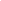 Collaboration with ALLEN CORAL ATLAS
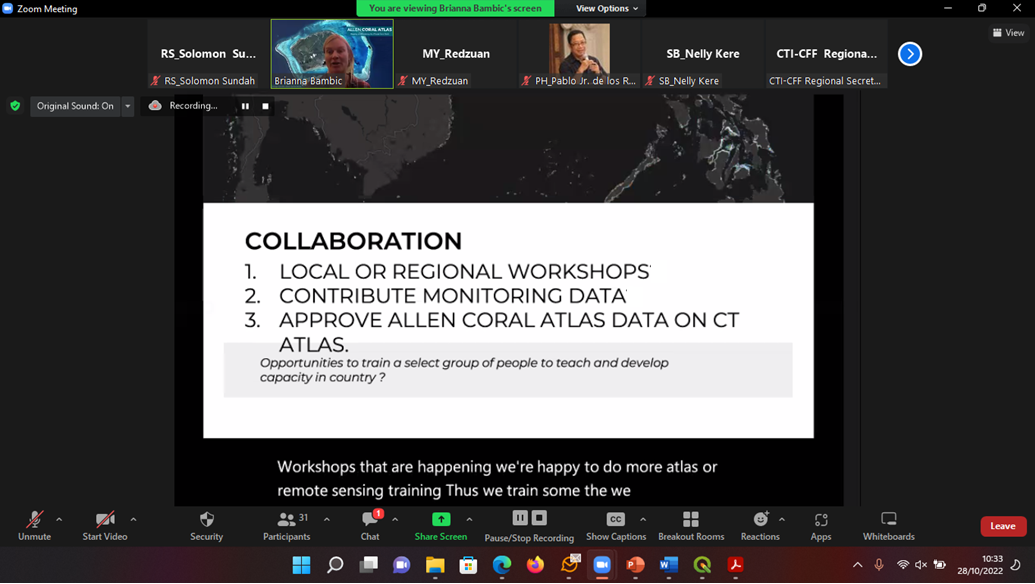 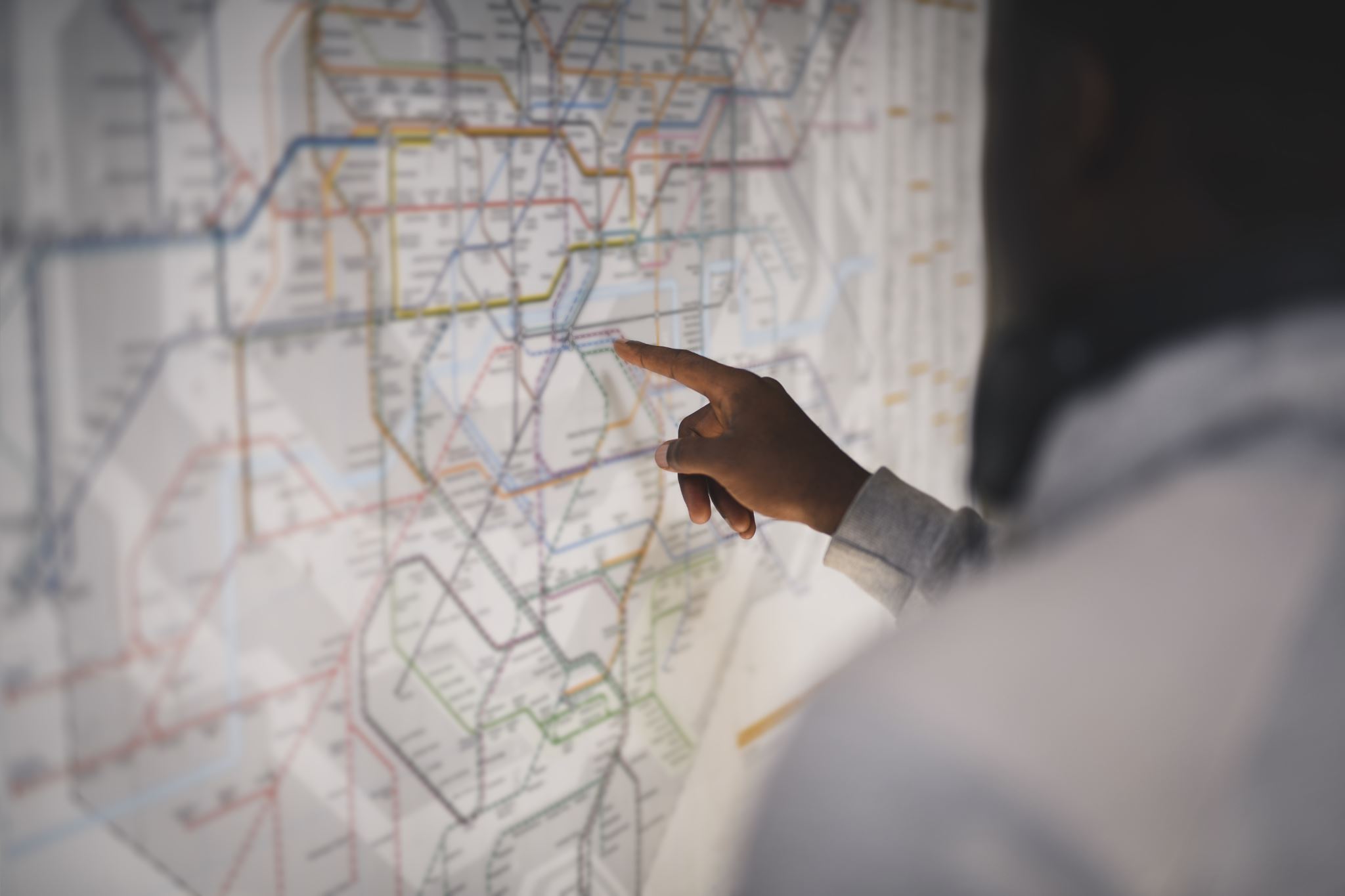 CT Atlas Workplan 2023
Incorporate Monitoring Indicator for RPOA 2.0 targets, regional activities, outcome, outputs into CT ATLAS.
Allen Coral Atlas collaboration, as well as training and capacity building
Update on MEWG Workplan and Budget for 2022
MEWG Workplan and Proposed Budget for 2023
Recommendations for SOM 17
Acknowledged and accepted  the report from Monitoring and Evaluation Working Group (Annex 1)
RPOA 2.0
Acknowledged and accepted the Regional Plan of Action 2.0 (RPOA 2.0) along with the implementation strategy, communication strategy and financial strategy (Annex 2A, Annex 2B).
Congratulated member countries and Regional Secretariat for the completion of Regional Plan of Action 2.0 (RPOA 2.0) and acknowledge the support from partners. 
Encourage CT6 Countries to socialize, disseminate and adopt the Regional Plan of Action (RPOA 2.0) 

Monitoring and Evaluation
Acknowledge and accepted the Monitoring and Evaluation (M&E) Data Collection and Information Sharing Mechanism and M&E Plan Framework template (Annex 3A, Annex 3B)
Agreed to complete the data for the M&E Plan Framework of RPOA 2.0 by 1st Quarter of 2023.
Encouraged CT6 to use M&E Data Collection and Information Sharing Mechanism and M&E Plan Framework template as tools to track the progress of implementation of RPOA 2.0 
Agreed to hold MEWG meeting back-to-back with M&E Training by 2nd Quarter 2023

CT Atlas
Noted  the interest of Allen Coral Atlas to collaborate with CT Atlas and RS to further follow up its mutual collaboration (Annex 4)
Agreed to organize and to conduct  CT Atlas training by 2nd Quarter 2023
Recommendations for SOM 17
SUFIA Activity
Acknowledged and appreciated the support of USAID through the Sustainable Fish Asia (SuFIA) to the activities related to M&E Working Group (Annex 5);
Acknowledged and appreciated the conduct of the online Training on Program and Activity Results Reporting and Communication, including Gender Sensitive Reporting  on  19 April 2022 organized by the SUFIA LCD and CTI-CFF Regional Secretariat 
Acknowledged and appreciated the conduct of the online training on Knowledge Management System and Monitoring, Evaluation and Learning (MEL) Data Management on  21 and 22 June 2022 organized by the SUFIA LCD and CTI-CFF Regional Secretariat (Annex 6A, Annex 6B)

Marine Litter
Acknowledged and appreciated the support of WWF in producing the Stocktake Report on Marine Plastic Pollution and Its Sources In the Coral Triangle.
Acknowledged and accepted  the final Stocktake Report for publication and launch in 1st Quarter of 2023 (Annex 7A, Annex 7B)

MEWG Workplan
Acknowledged and accepted  the 2023 Monitoring & Evaluation Working Group Work Plan.
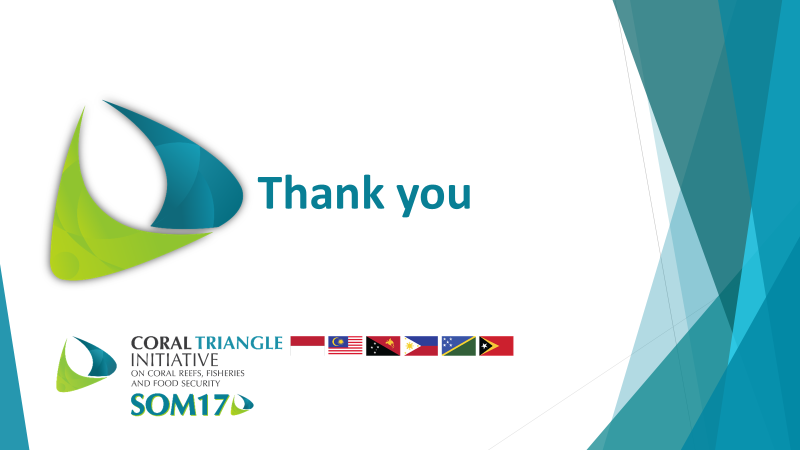